Речевое развитие детей раннего возраста 
по ФОП ДО
Что включает речевая деятельность детей на разных возрастных этапа
В области речевого развития основными задачами образовательной деятельностиот 1 года до 1 года 6 месяцев (ФОП ДО п.20.2.1.):
побуждать к повторению за педагогом при чтении слов стихотворного текста, песенок, выполнению действий, о которых идет речь в произведении
развитие понимания речи
реагировать улыбкой и движениями на эмоциональные реакции малыша при чтении и пропевании фольклорных текстов
развитие активной речи
рассматривать вместе с педагогом и узнавать изображенные в книжках-картинках предметы и действия, о которых говорилось в произведении
привлекать малышей к слушанию произведений народного фольклора с сопровождением
В области речевого развития основными задачами образовательной деятельностиот 1 года 6 месяцев до 2 лет:
поддерживать положительные эмоциональные и избирательные реакции в процессе чтения произведений фольклора
развивать у детей умение эмоционально откликаться на ритм и мелодичность пестушек, песенок, потешек
развитие понимания речи
развитие активной речи
формировать умение показывать и называть предметы, объекты, изображенные в книжках-картинках
побуждать договаривать (заканчивать) слова и строчки знакомых ребёнку песенок
развивать умение слушать чтение взрослым наизусть потешек, стихов, песенок, сказок с наглядным сопровождением
воспринимать вопросительные и восклицательные интонации поэтических произведений
В области речевого развития основными задачами образовательной деятельностиот 2 лет до 3 лет (ФОП ДО п.20.2.1.):
Формирование словаря
Интерес к художественной литературе
Звуковая культура речи
Связная речь
Грамматический строй речи
Планируемые результаты – к трем годам (п. 15.2 ФОП ДО)
Ребенок стремится к общению со взрослыми 
Владеет активной речью, использует в общении разные части речи, простые предложения из 4 слов и более, включенные в общение; может обращаться с вопросами и просьбами 
Проявляет интерес к стихам, сказкам, повторяет отдельные слова и фразы за взрослым
Рассматривает картинки, показывает и называет предметы, изображенные на них. Различает и называет основные цвета, формы предметов, ориентируется в основных пространственных и временных отношениях
Развитие дошкольного образования обсудили на всероссийской конференции в Москве
В дошкольном образовании с 2023/2024 учебного года вступил в силу ряд новых нормативных документов.
Письмо Министерства просвещения Российской Федерации от 10.08.2023 № ТВ-1552/03 «О направлении информации»;
Методические рекомендации 
по реализации федеральной образовательной 
программы дошкольного образования 
от 7 марта 2023 г.
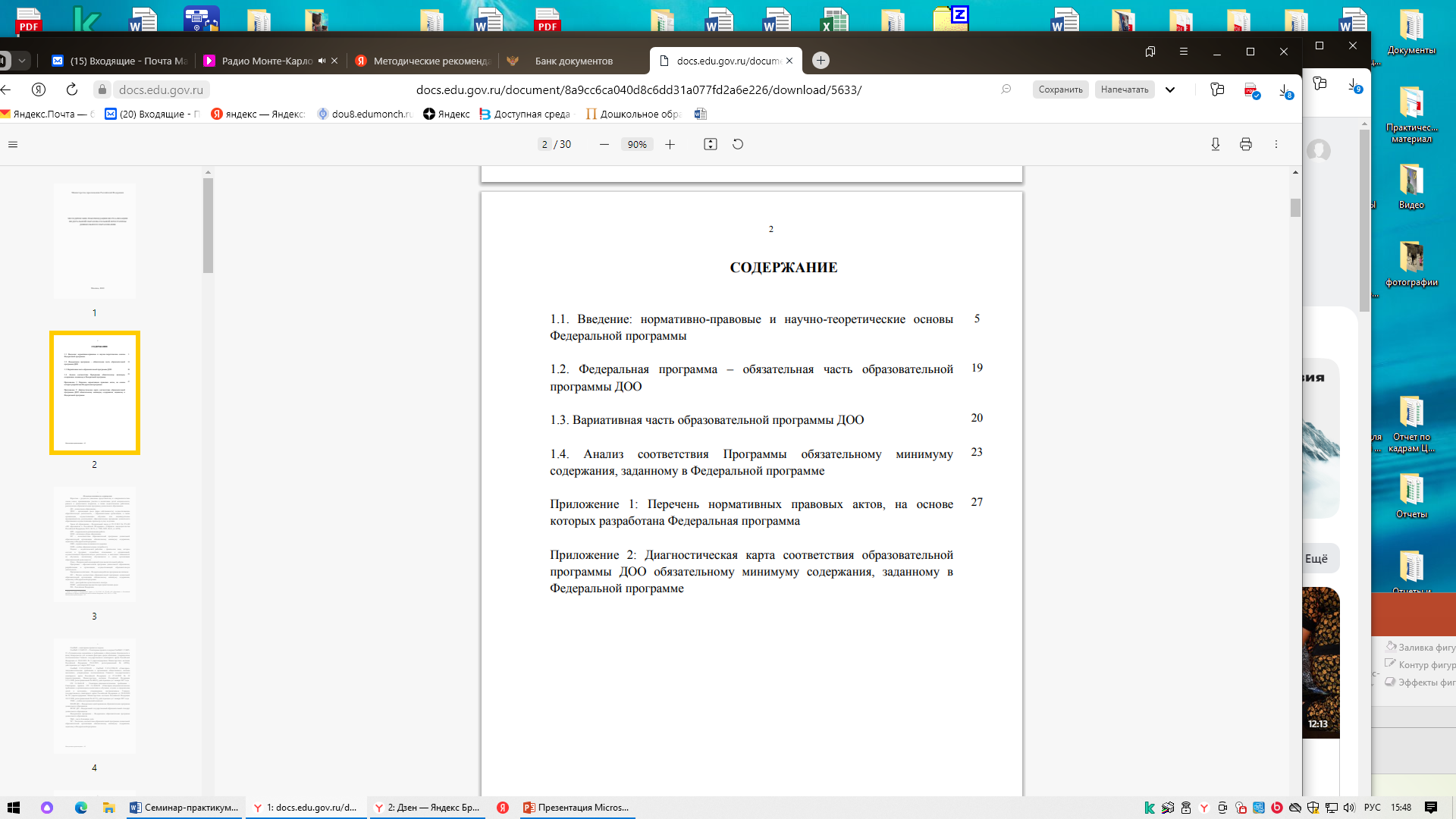 Методические рекомендации по планированию и реализации образовательной деятельности дошкольных образовательных организаций  в соответствии с ФОП ДО от 21 июля 2023 г.
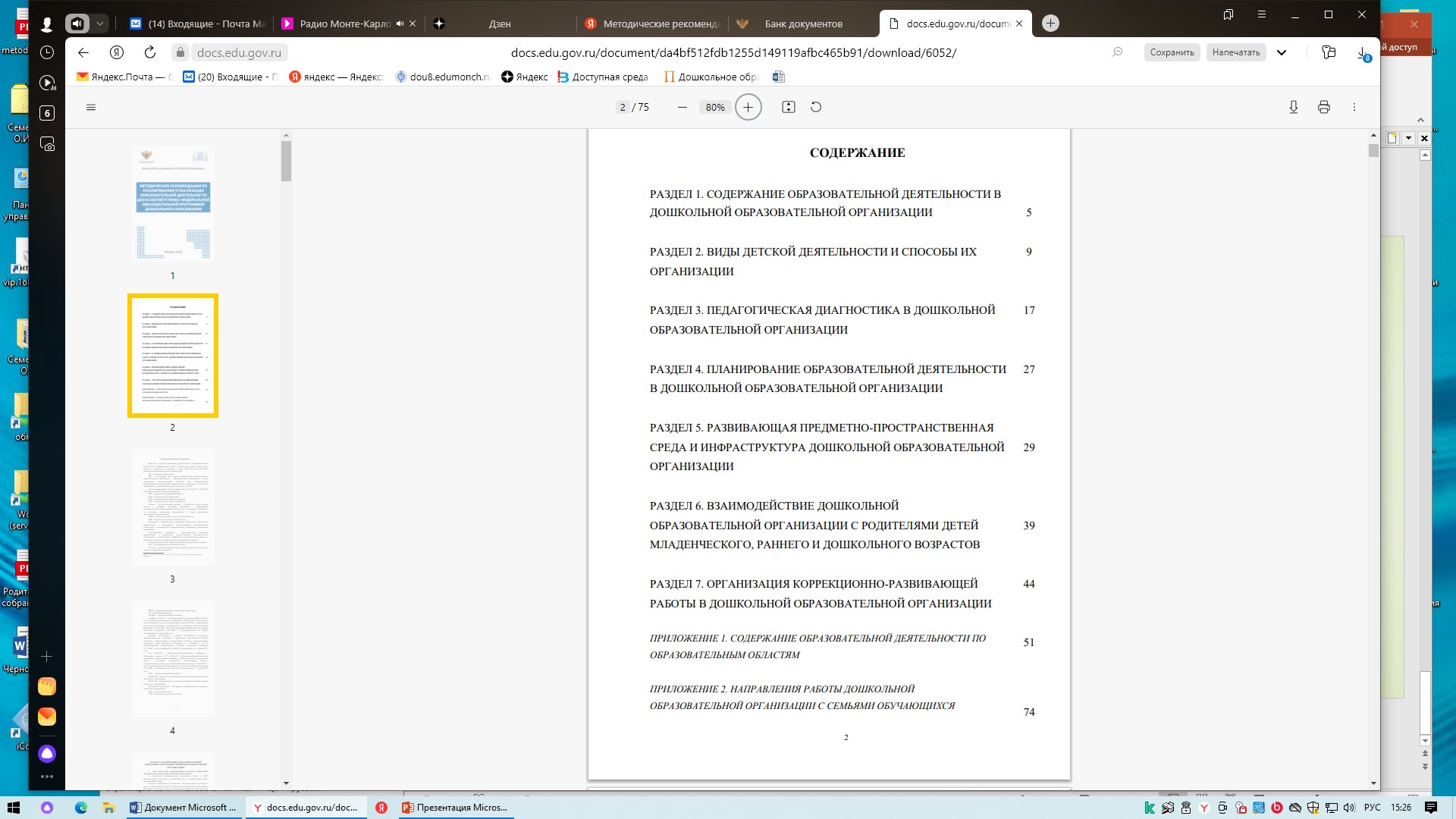 Методические рекомендации по планированию и реализации образовательной деятельности дошкольных образовательных организаций в соответствии
с ФОП ДО  от 21 июля 2023 г
Содержание образовательной деятельности по образовательным областям
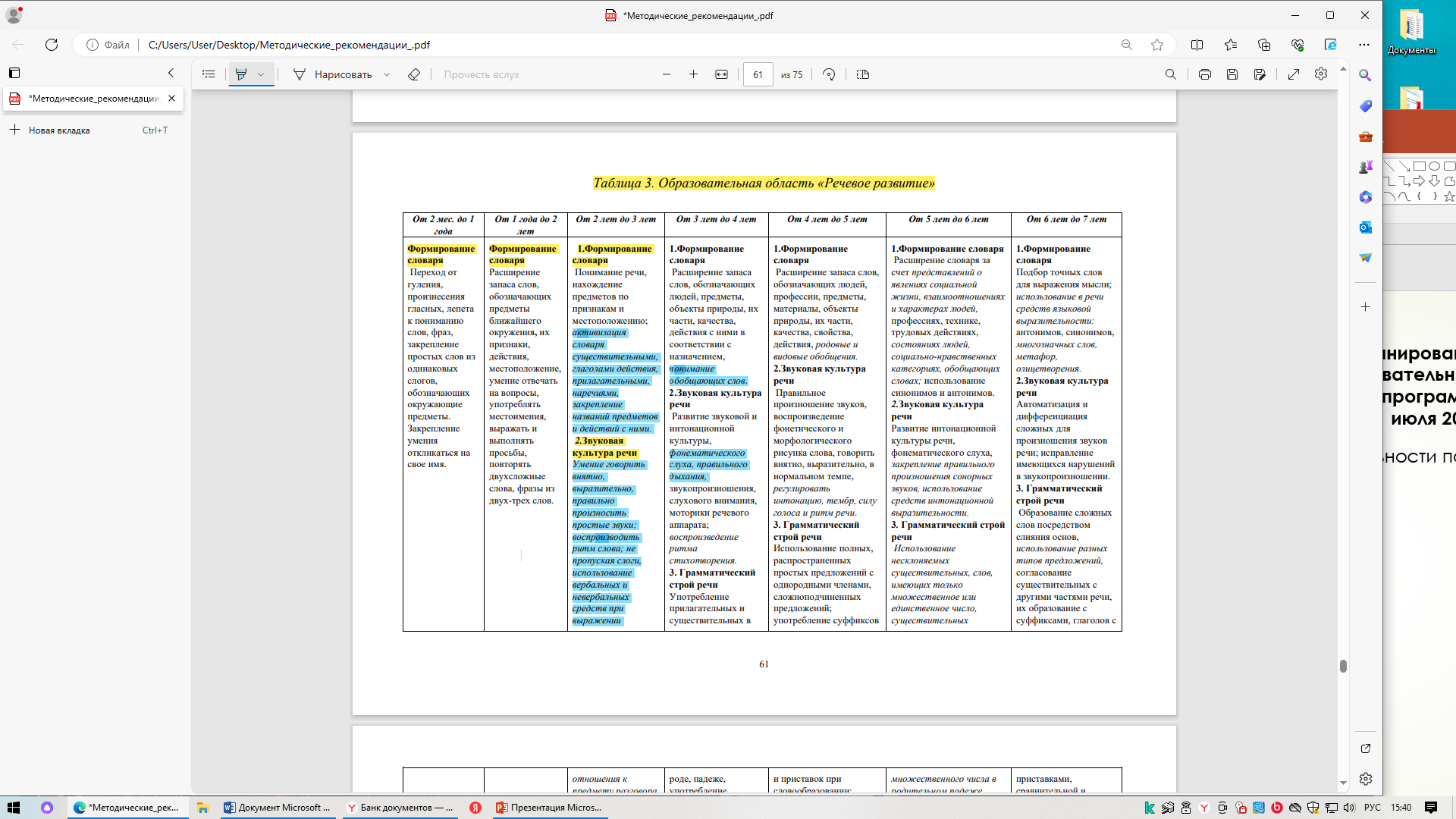 Рекомендации по формированию инфраструктуры дошкольных образовательных организаций и комплектации учебно-методических материалов в целях реализации образовательных программ дошкольного образования от 26 декабря 2022 г.
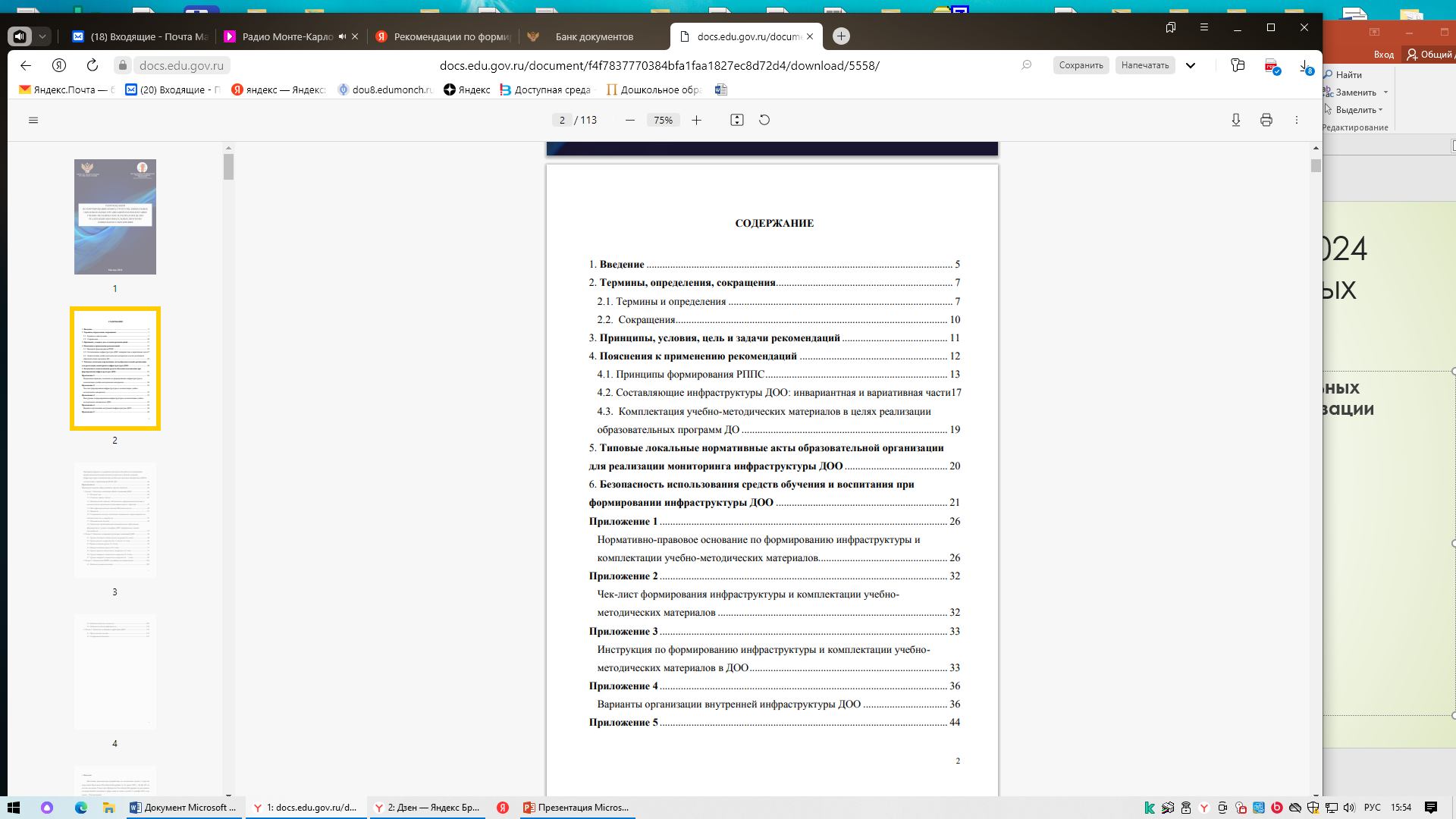 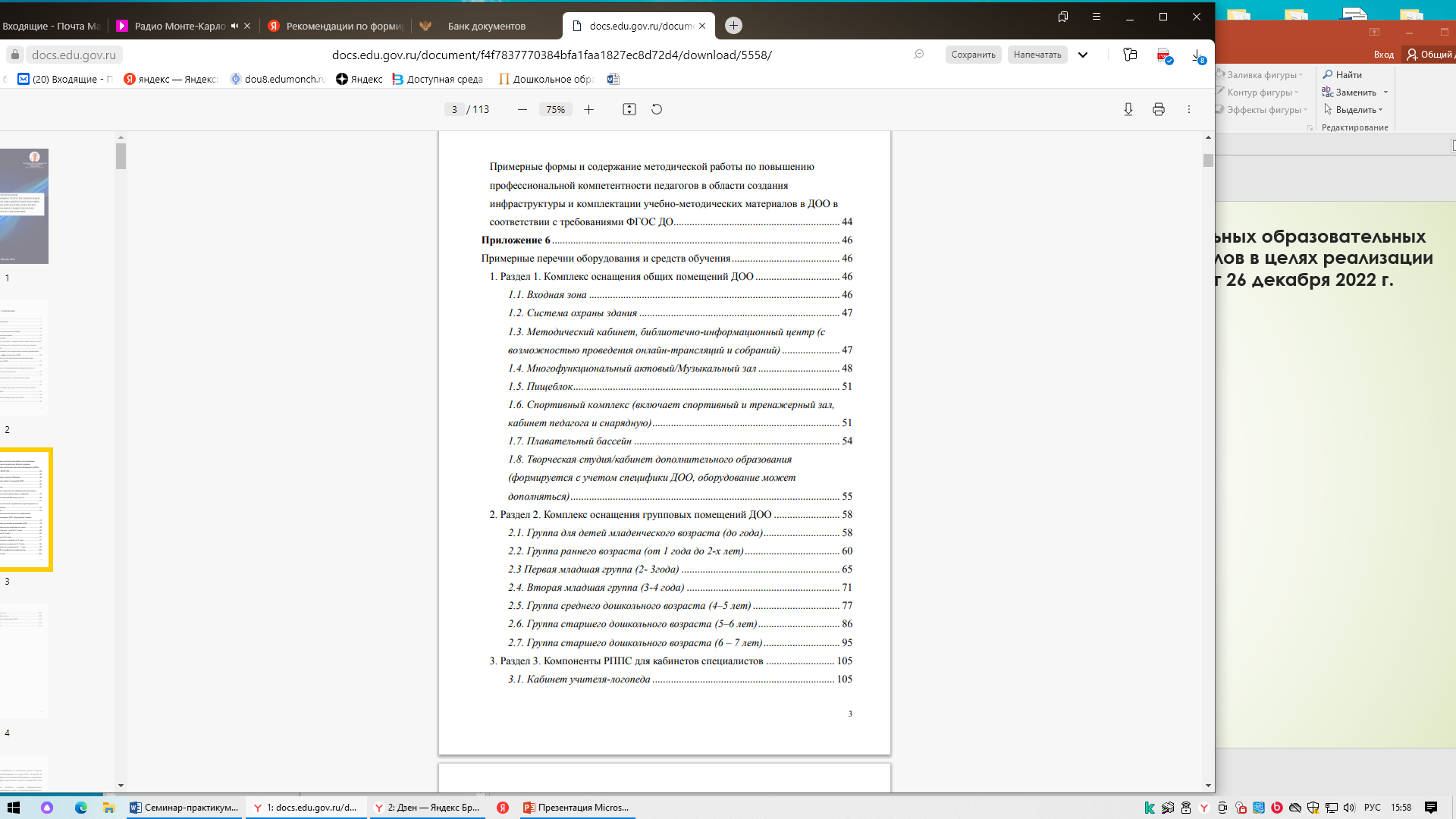 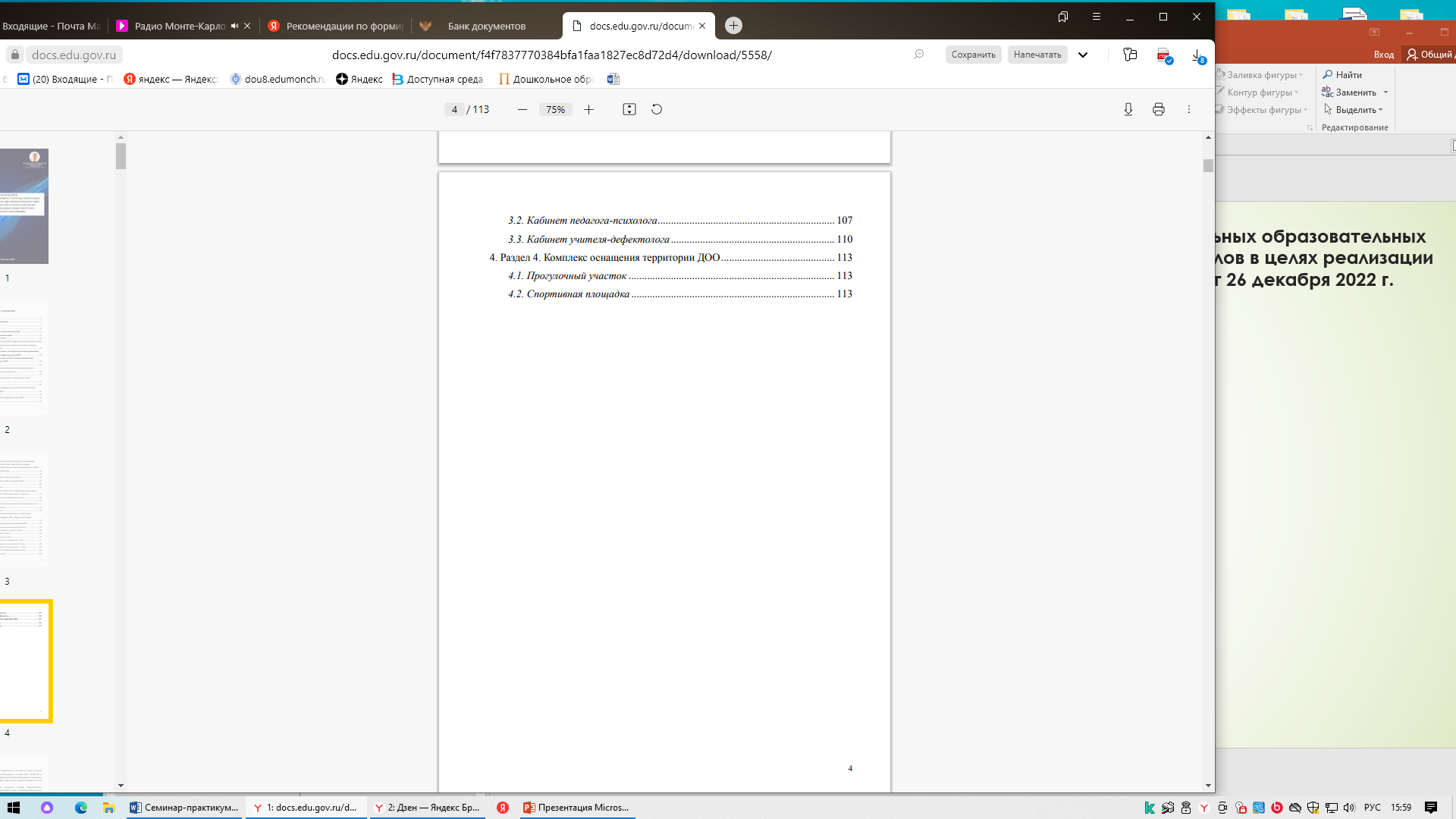 В дошкольном образовании с 2023/2024 учебного года вступил в силу ряд новых нормативных документов.
Приказ Минпросвещения России от 25 ноября 2022 г. № 1028 «Об утверждении федеральной образовательной программы дошкольного образования» (зарегистрирован в Минюсте России 28 декабря 2022 г., регистрационный № 71847);
Приказ Минпросвещения России от 24.11.2022 г. № 1022 «Об утверждении федеральной адаптированной образовательной программы дошкольного образования для обучающихся с ограниченными возможностями здоровья»; 
Приказ Минпросвещения России от 24 марта 2023 г. № 196 «Об утверждении Порядка аттестации педагогических работников, организаций, осуществляющих образовательную деятельность»;
Педагогическая интернет-площадка «Методические рекомендации РФ»
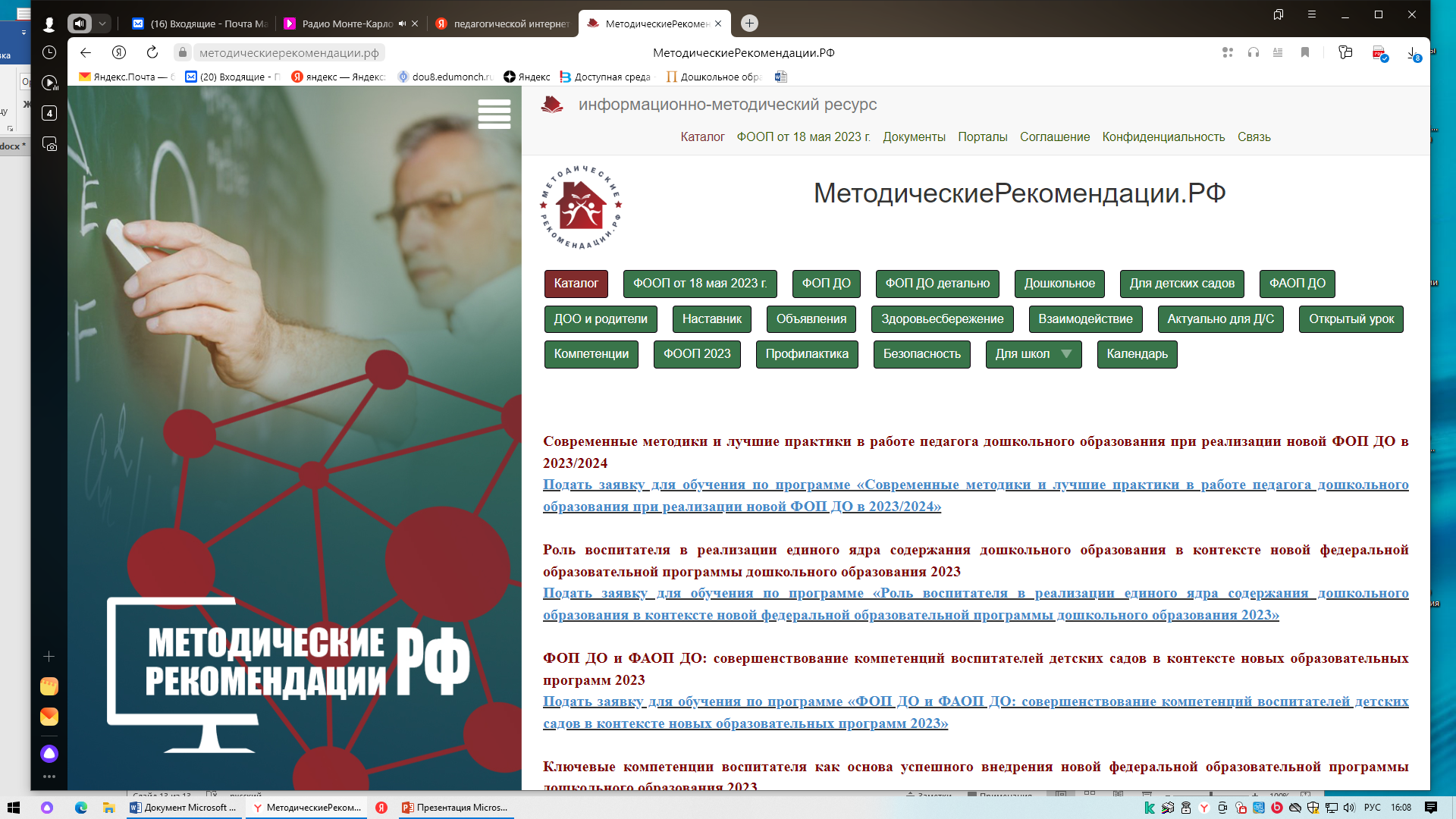